MARCIE JAMES
NIWOT HOMES
I’ve lived all over the world but always return to my roots in Boulder and Boulder County. It’s a privilege to live here, raise a family here and enjoy our wonderful neighbors and safe neighborhoods.

Part of what makes Boulder County so special is our vibrant real estate market. I love the Boco real estate market. It’s why I bought a home here and why I invested in a number of rental homes.

I understand the Boulder market, how to prepare a home for sale, what creates demand and what drives pricing. 

I’ll be there for you, every step of the way, guiding and supporting you with professional and expert representation.
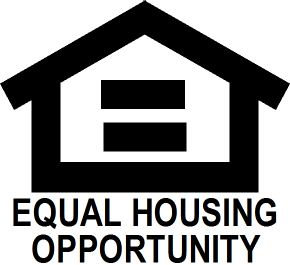 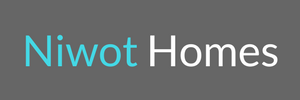 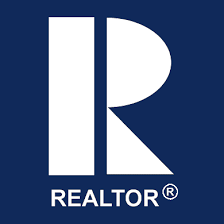 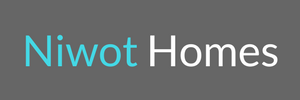 I promise,
 to sell your home quickly,
for the best price,
with the least hassle.
Marcie James – Niwot Homes
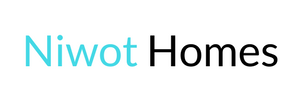 Niwot Homes
COMPANY HISTORY
Rock Solid in Boulder County Since 1962
Niwot Homes was founded in Niwot in 1962 when we were still a small railroad town that relied on sugar beet farming. Much has changed since then, not least the size of our wonderful town and the value of our homes. That’s good and bad as we’ve all prospered as our home values have appreciated but this has made it more difficult for new families to afford to live in Niwot. The point is that we’ve seen it all, the good times and the bad times, and always been there to guide our clients through unmatched real estate expertise and professional representation.


NIWOT HOMES – TOP SELLING REALTOR IN NIWOT EVERY YEAR SINCE 1984 (Boulder Association of Realtors)
OUR PROVEN TRACK RECORD
TESTIMONIALS
LILY WALDEN
LOPEZ FAMILY
GAIL FORBES
SOLD Home in 2016
SOLD Home in 2017
BOUGHT Home in 2017
“Marci was with me every step of the way. As a new mother I was really grateful for how Marci worked around our family schedule and made everything run smoothly and on time.”
“Marci is the ultimate professional. Unsurpassed knowledge of the Niwot market and great attention to the little things that helped us sell for above asking price. I highly recommend Marci.”
“Marci took all the stress out of buying our first home. We would have been lost without her and too scared to make a decision. She’s cool, calm and knows the market like her own backyard. And did I mention her funny sense of humor?’ Marci is our Realtor for life.”
Proven Results and Unmatched Local Expertise
OUR TRACK RECORD
$18.56M
27
1,263
$45,938
2017 SALES
2017 CLOSED SALES
BUYER LEADS
MARKETING BUDGET
#1 in Total Sales Volume in Niwot (MLS Data)
#1 in Total Closed Sales in Niwot  (MLS Data)
Owner of the Niwot Homeowner Portal, Official Niwot Facebook Page, Niwot Buyer List and Local Marketing Platform
Advertising and Marketing Spend Year To Date
CASE STUDY
JONES FAMILY
Cindy and Mark Jones relocated to Boulder County from California. They wanted a four bedroom home in Niwot so as to be within the Niwot School area for their two children and to ensure an easy commute for Mark to his job in Boulder. We showed them five homes that met their needs, including an off-market home that they were able to purchase.
PURCHASED 
123 ANY STREET
HOW I GET IT DONE FOR YOU
MY UNIQUE PROCESS
LISTEN TO YOUR NEEDS
MARKET TO SELL
PROPRIETARY BUYER LIST
LOCAL DIGITAL PLATFORM
Price
Terms
Timeline
Deal Breakers
Pricing is critical
5 x 5 x 5 Comps
Generate Max Demand
Widest Distribution
100 Point Marketing Plan
Existing Buyer List
Homeowner Portal
Official Facebook Page
Agent Network
Websites
Social Media
Video
MLS
Syndication
Professional Real Estate Representation
MY PROMISE TO YOU
Marcie James
BROKER / OWNER
My Unique Process –  As a former trial attorney I understand the absolute need to be fully prepared, organized and ready to represent my clients to the best of my ability. That’s the same approach I take to selling real estate. I take a no-nonsense, competitive approach to each sale where my goal is to get you the result that you want from the sale of your home. I back this up with an unmatched knowledge of the real estate market and a marketing platform that I’ve taught to thousands of top Realtors across the nation.

My Promise – I’ll apply my unique skills and background to represent you like I would represent one of my legal clients. 

Transaction Broker
Buyer Agent
Listing Agent #1 Listing Agent in Boulder County 2015, 2016.
We Have
 
The Buyers
There’s a strong probability that we already have your buyer in our marketing database.

That’s because we spent the time and money to develop a marketing system that helps us meet just about every active buyer who looks online for a home or attends a local open house.

By the time we start marketing your home, we’ve already put in all the hidden hard work.
If Your Buyer Isn’t Yet On Our Buyer List
WHERE WE’LL FIND YOUR PERFECT BUYER
88%
87%
48%
44%
ONLINE HOME SEARCH
LOCAL AGENT
YARD SIGN
OPEN HOUSE
“9 out of 10 Homebuyers start the search process online” – National Association of Realtors
There is a strong probability that your buyer will be represented by a local agent (like us) and will have access to the MLS
Many buyers will drive the neighborhood or one of your neighbors will refer a family member, friend or work colleague.
Your buyer will want to visit and view your home through an agent showing or an open house.
MANAGE MARKETING AND SHOWINGS
Manage and lead the entire marketing and sales process, at no cost to you, with as much or as little involvement from you as you require.
NEGOTIATE THE BEST PRICE AND TERMS
Negotiate the best price and complete the legal paperwork, including all contracts, disclosures and statutory requirements, to safeguard the sale of your home.
MANAGE CONTRACT TO CLOSE
Manage, co-ordinate and review every timeline, inspection and condition to ensure your home closes on time with the least amount of frustration and unexpected snags.
MANAGE LEGAL COMPLIANCE AND TRANSFER
Make sure you’re protected through out the sale process and you get full sale price at closing.
GUIDE YOU EVERY STEP 
OF THE WAY
What to Expect
PROFESSIONAL REPRESENTATION
I will be professional and considerate of your needs at all times, putting you first.
MARKET EXPERTISE
I will apply my full market experience and expertise to selling your home and helping you make the right decisions.
HONEST AND OPEN COMMUNICATION
I will be honest and transparent in all our discussions; keep you updated every step of the way; and always available to take your call.
Sell your home quickly,
For the best price,
With the least hassle
Marcie James – Niwot Homes
Let’s Connect
UNITED STATES OFFICE
Tell me how you would like us to communicate!
7857 Country Creek Dr
Niwot CO 80503
EUROPE OFFICE
13 Ave. Ballarta
Barcelona, Spain
SOUTH AMERICA OFFICE
(303) 803-3242
@yourname
45 Calle Norte
Argentina
marci@niwothomes.com
@yourname
7857 Country Creek Drive, 
Niwot CO 80503
@yourname
www.NiwotHomes.com
@yourname
Headquarter
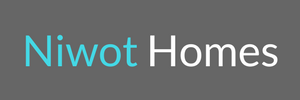